Medieval Africa
Arely Marquez 
Standards 7.4.3,7.4.4,7.4.5
Government
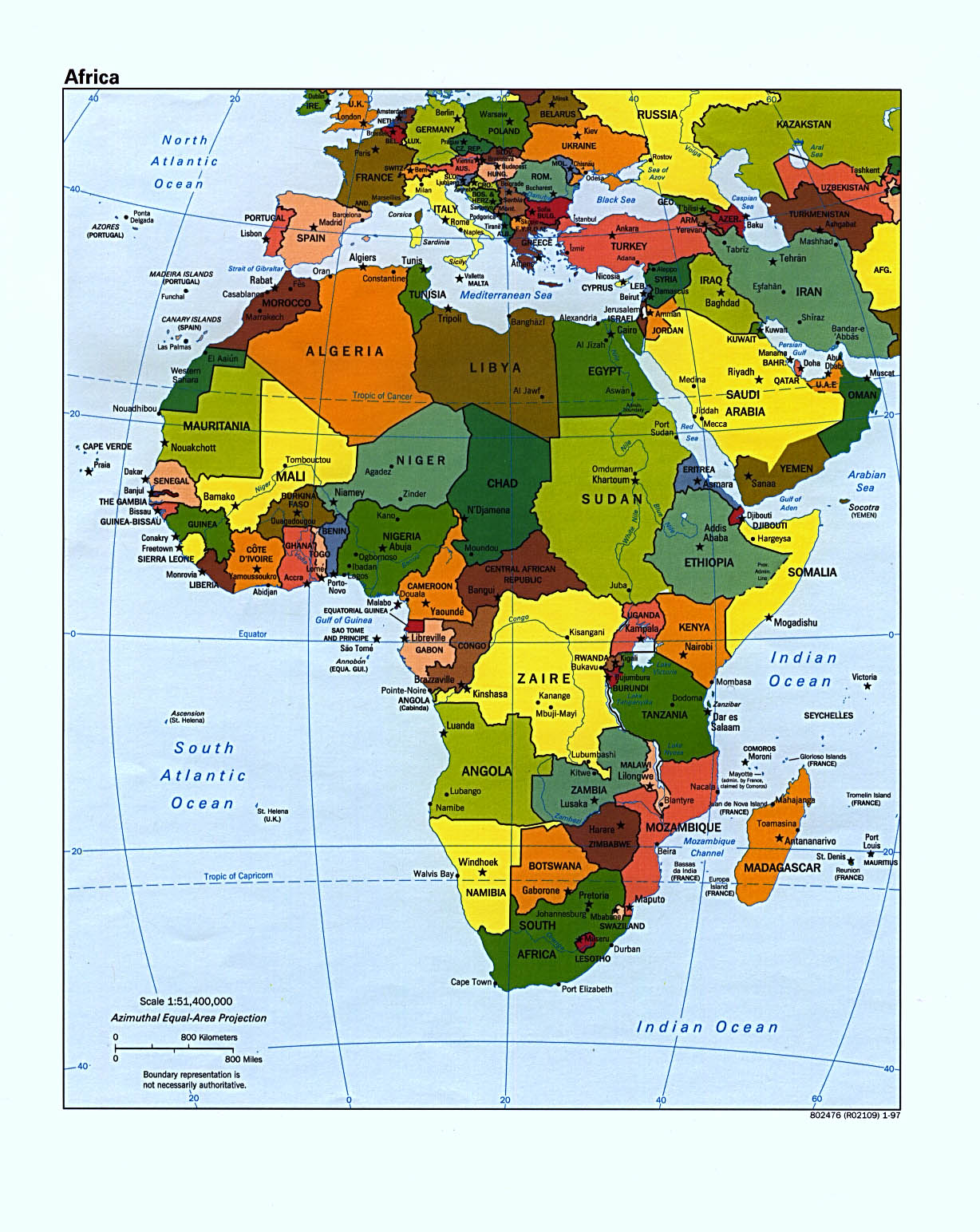 Both Rulers and People Benefit
Favors
Taxes
Power
Loyalty
Ghana’s Government
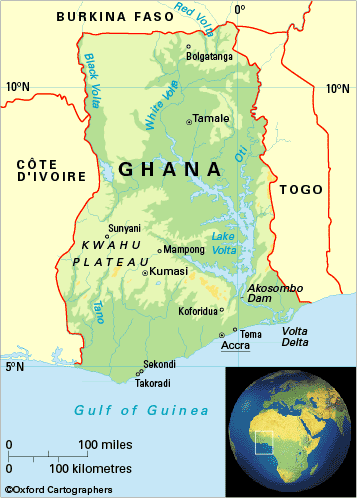 Divided into provinces
Leaders
District Chiefs
Chiefs Clan
Kings held tightly to Power. 
No Trade
Inherited
Mali’s Government
More Territory, People, Trade
Five Official
Fishing
Forest
Farming
Money
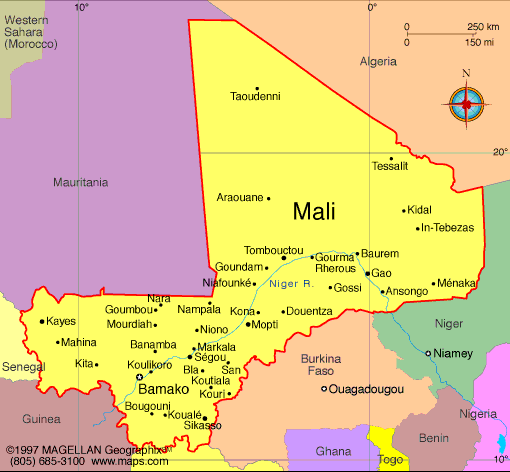 Mansa Musa
Rewarded Citizens
Allowed Different Religion 
Build Mosques, Library
Journey to Makkah
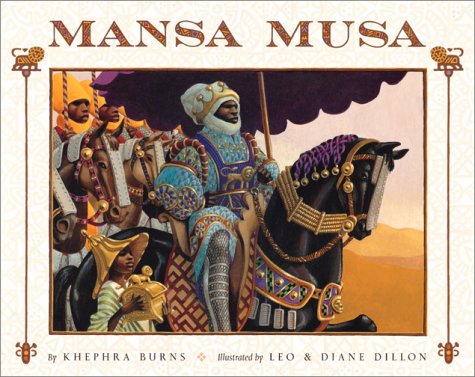 Songhai’s Government
Divided into Provinces but did not finished.
Sunni Ali
Practiced Traditional Religion 
Declared himself Muslim
Muhammad Tuze
Loyal Muslim
Schools
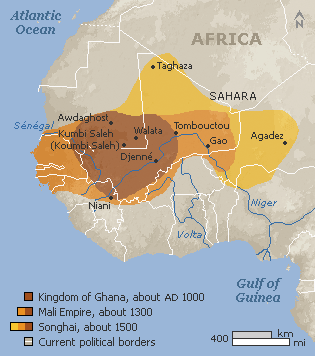 Life in Medieval Africa
Bantu
Traveled Slowly and Different Routes
AD 400 Settled Down in Africa
Matrilineal 
Valued Children
Education
Children Learned History and skills 
Griots- Lesson
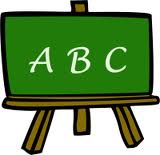 Roles
Women
Men
Acted as wives and mother
Served as soldiers
Rulers
Controlled much of what women did
Women Ruler
Queen Dahia Al-Kahina
Fight against Muslims invasion
Queen Nzinga
40 years battling Portugues slave traders
Slavery
Within Africa
Bantu- raided nearby villages for captives
Used for laborers 
Slaved Criminals or enemies
Muslim
Enslavement of Muslim forbidden
Enslave non-Muslims
Slavery (cont)
European Slavery
1441 First 12 Africans captives taken to Portugal 
1444 235 Slaves
1500s Portugal was World’s leading supplier of Sugar
African Culture
Art
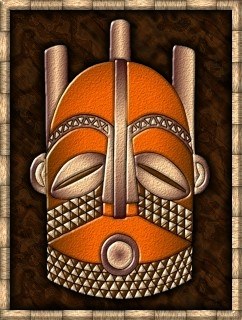 Cave Painting
Mask 
Statues
Wood, Ivory, or Bronze
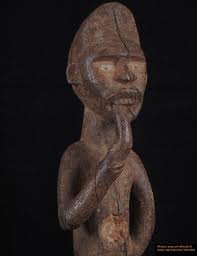 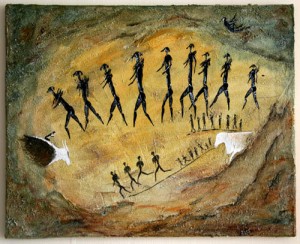 Music and Dance
Religion
Get through an everyday task
Spirits to express themselves
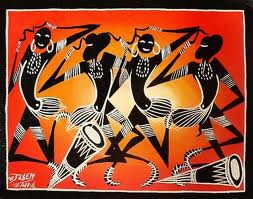 Storytelling
Record Story
Retold Stories
Repeated Stories
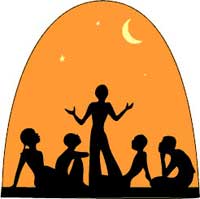 The End